Welcome to IB economics
What were the characteristics of:
Higher Income Countries?

Medium Income Countries?

Low Income Countries?
Success?
How do your lists compare with the list generated after investigating via the website?
Are there any surprises on the list?  
Are there countries that are wealthier than you expected?  
What about nations that had a lower income than you thought?
How did the wealthy nations achieve your success?
What explains the relative success between different nations and different continents of the world?
Have a think…
Compare the strategies of successful countries with those of relatively unsuccessful countries, why didn’t the less successful countries just copy them?
And what does this activity have to do with the IB economics course?  There are a several connections with the course and these include:
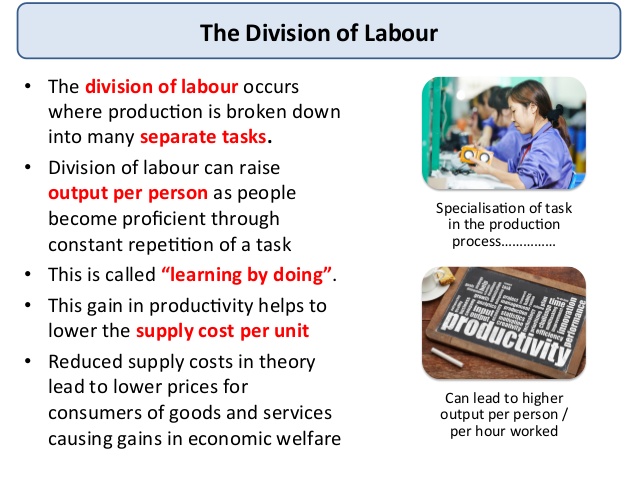 Specialisation + Division of Labour
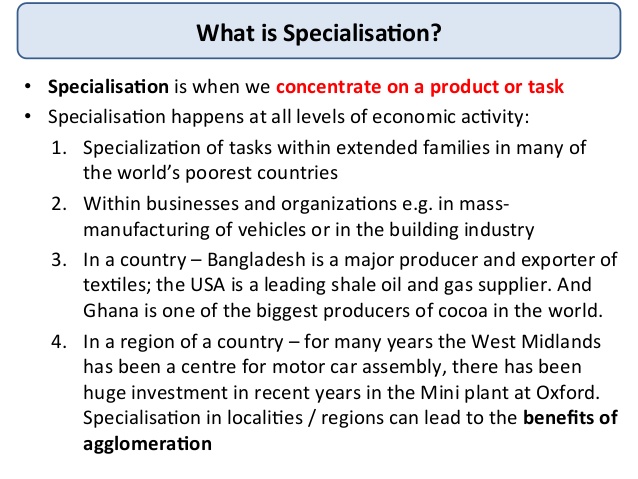 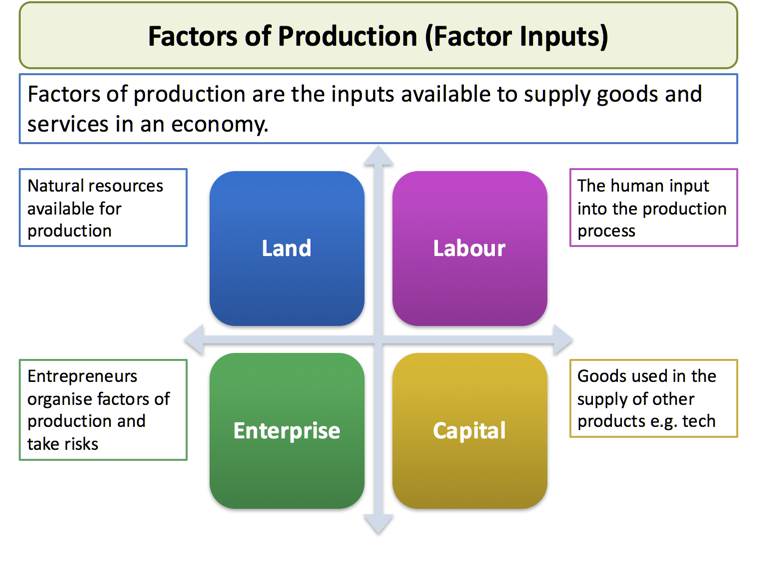 Factors of Production
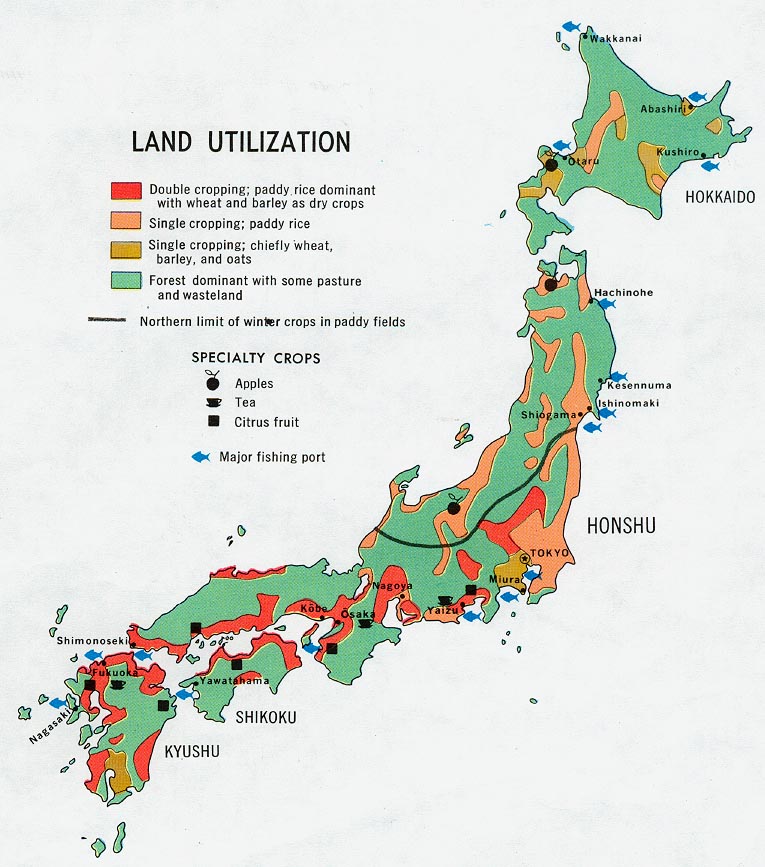 Resource Endowments
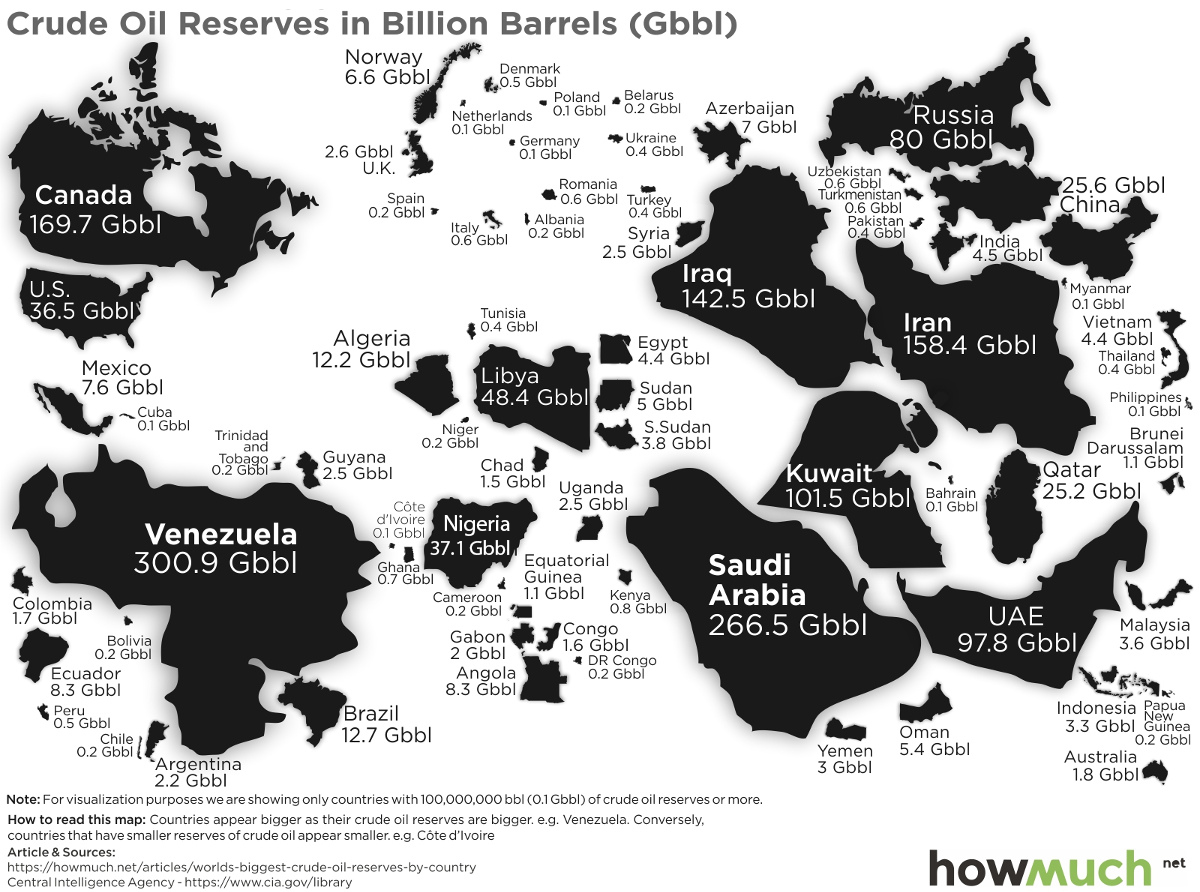 We’ve just looked at what Factors of Production are, but some of you had differing levels of those. How did that affect your performance?
Global Inequality
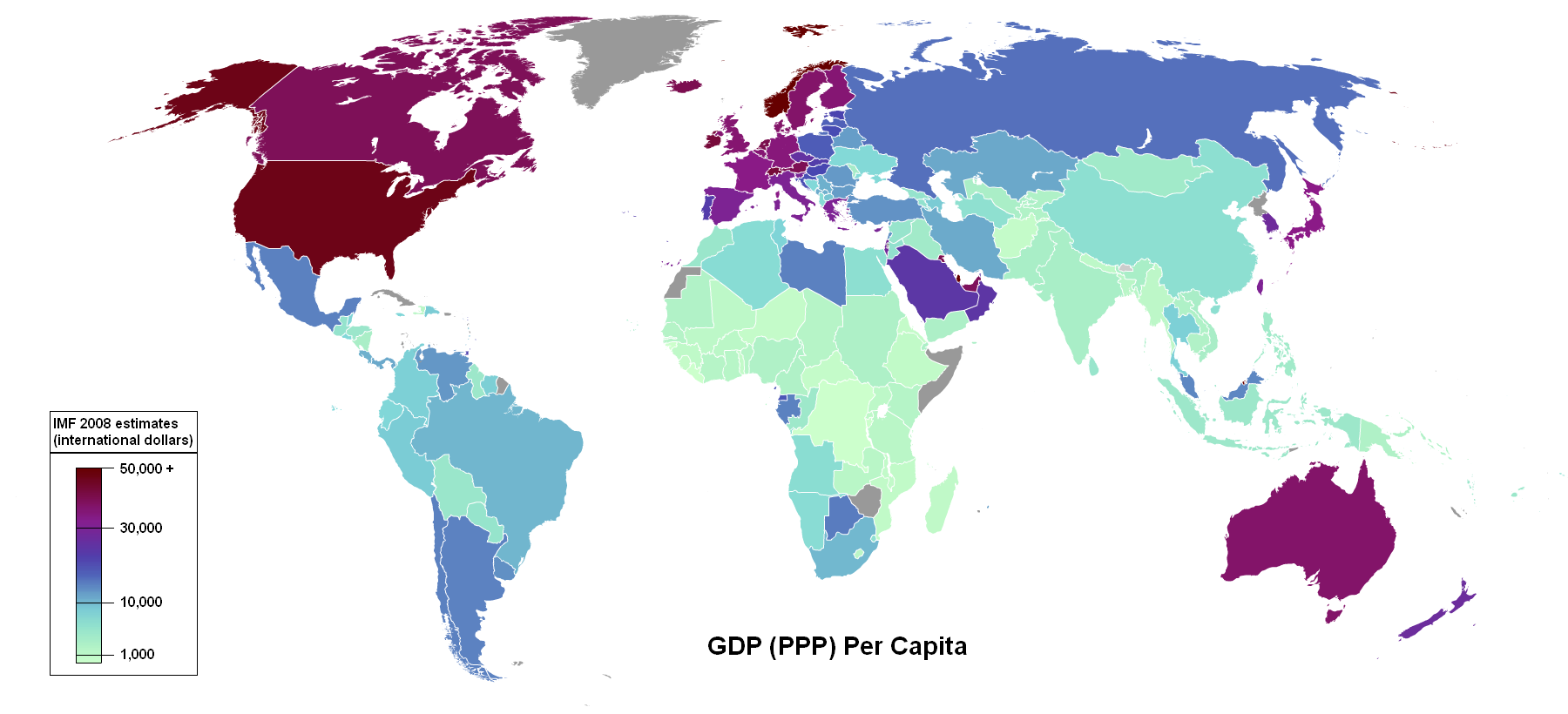 Global Inequality
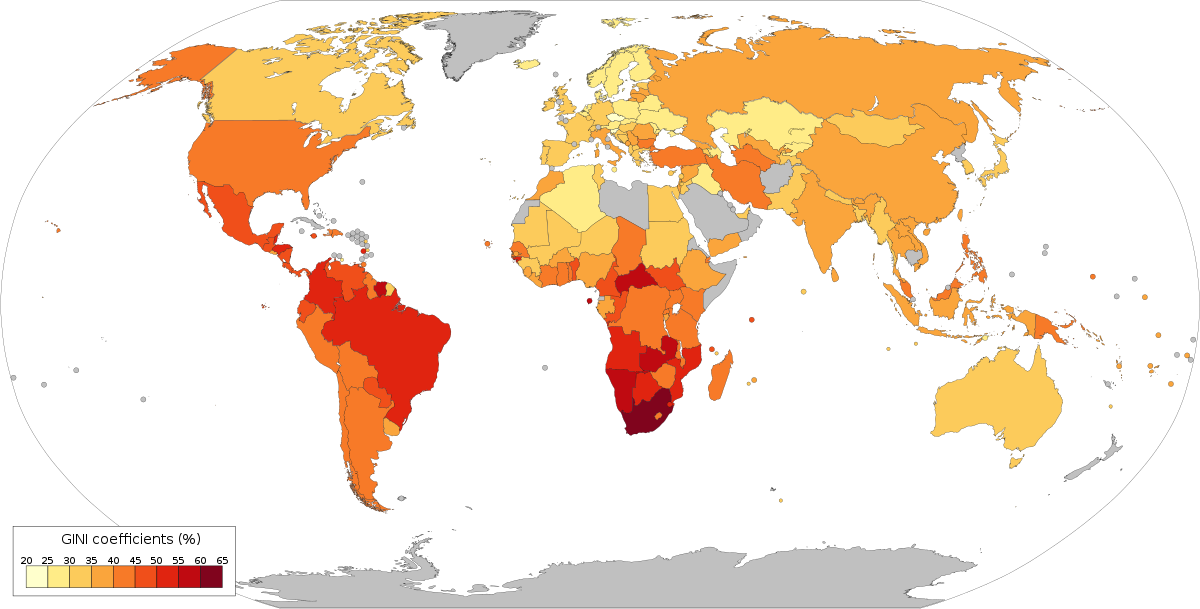 Free Trade and Protectionism
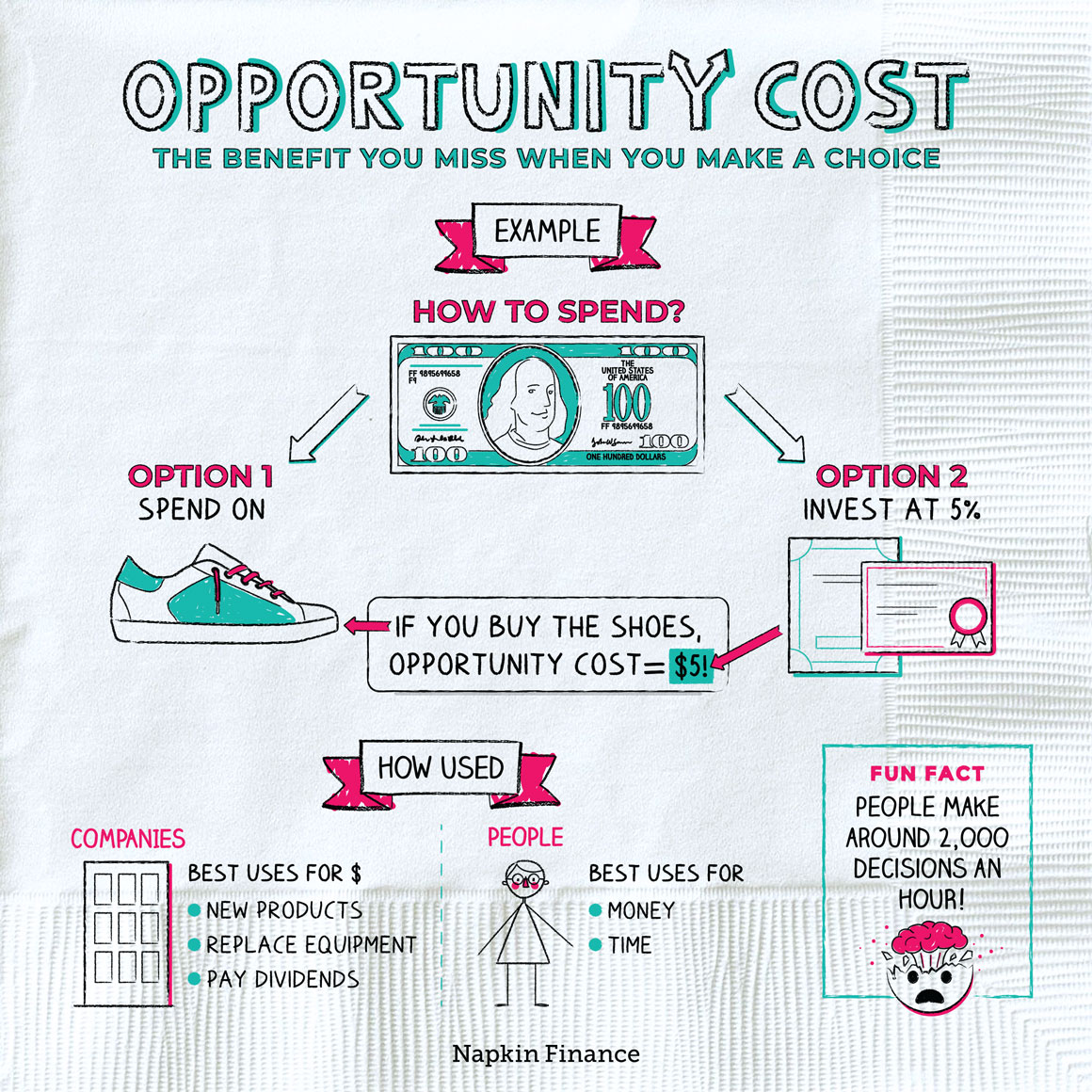 Opportunity Cost
“The benefit of the next best alternative forgone when making a decision”
Supply and Demand
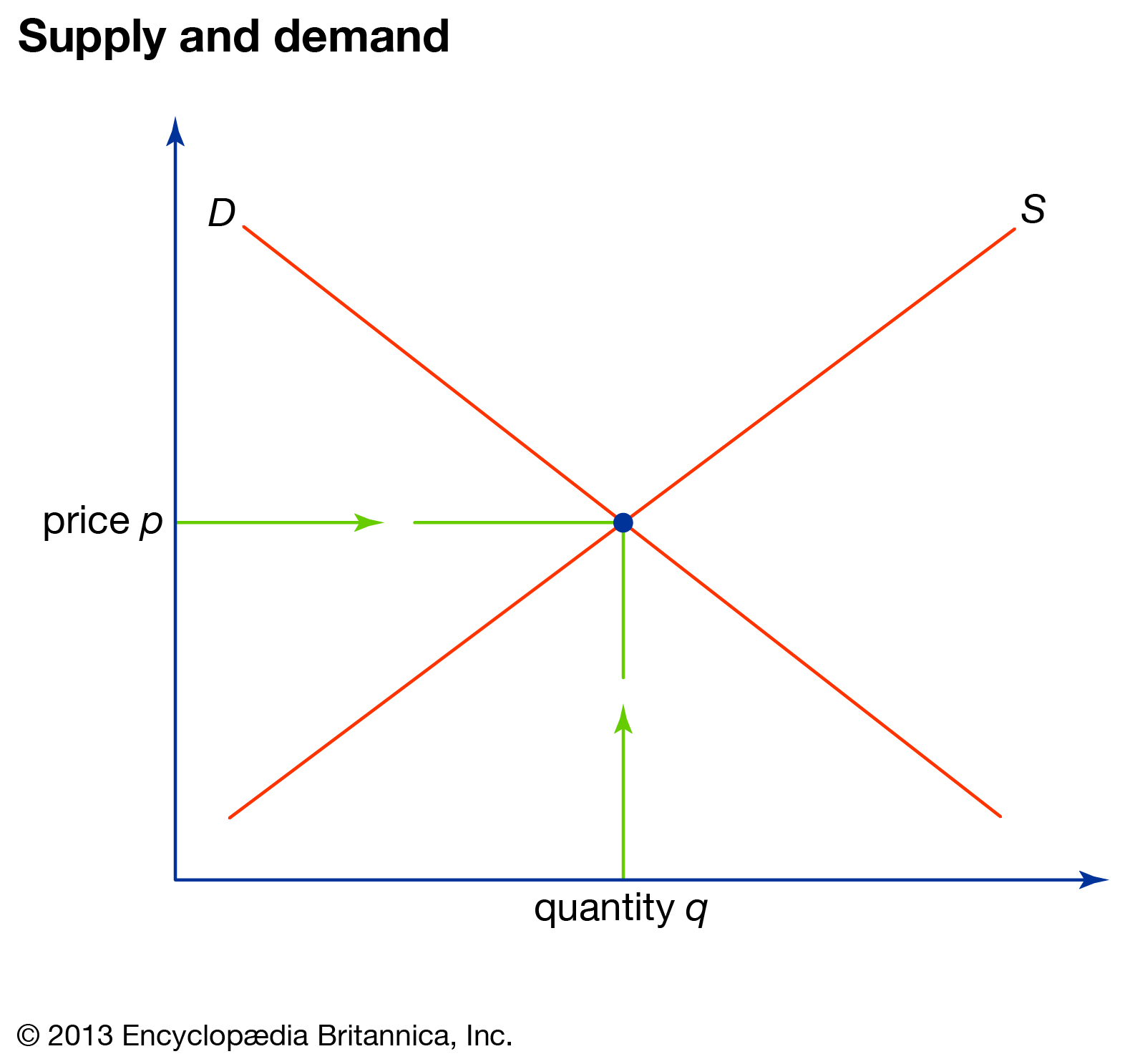 Rational Behaviour
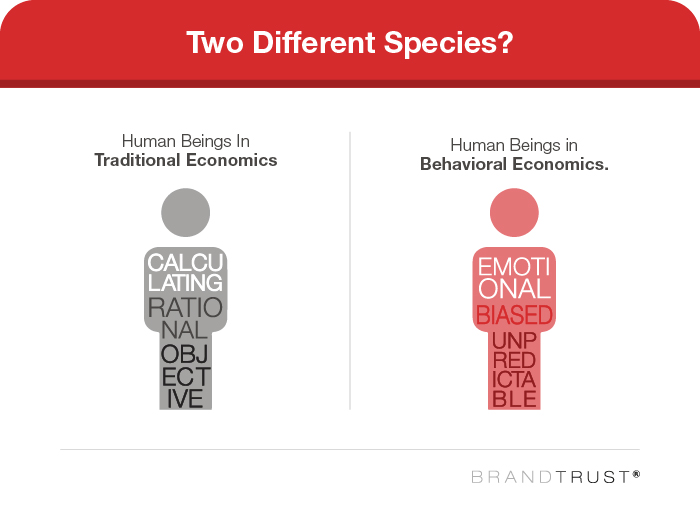 Why does any of this matter?
Economics affects our daily life, 
in most everything we do!
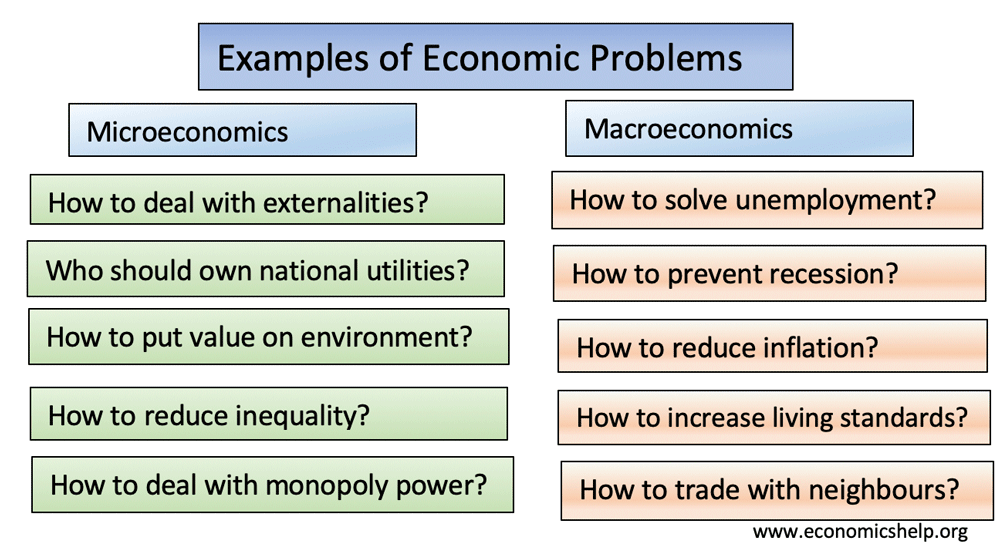 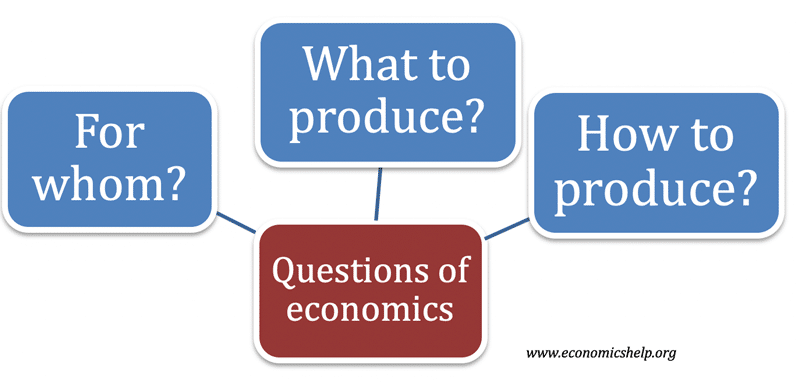 How do these ideas relate
 to your daily life?